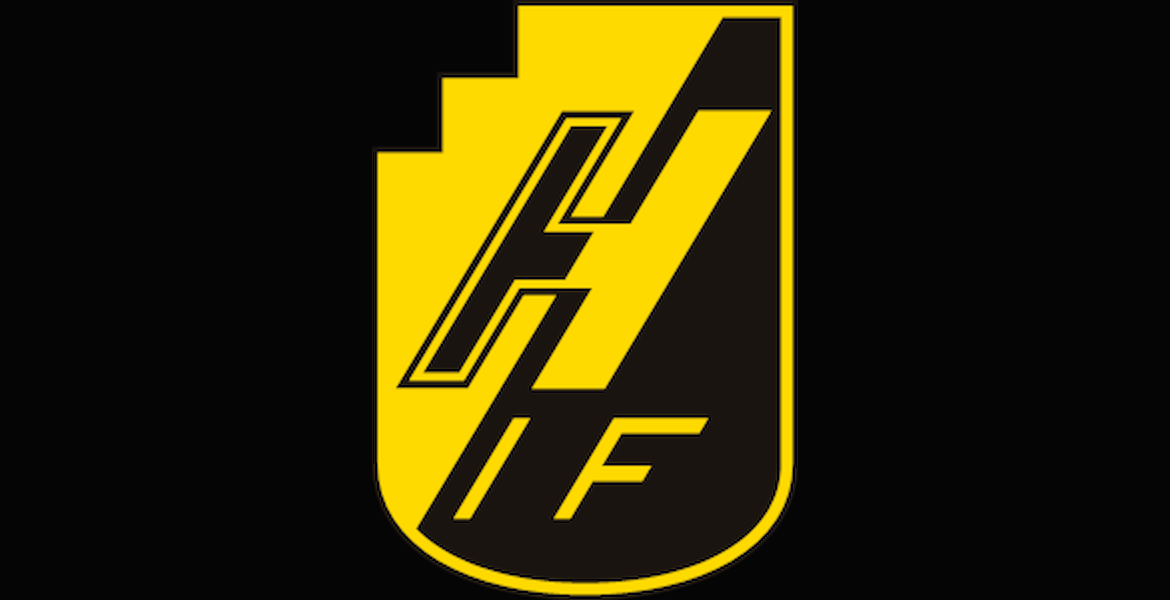 välkomna
Föräldramöte P16
Agenda
Presentation
Säsongen som varit
Kommande säsong
Träning utomhus
Lagålder 8 år
Lagkassa
Laget.se
Tränare 
Medlemsavgifter och träningsavgifter
Sportlotten
Roller inom laget
Träningskläder
Andra idrotter
Belastningsregister
Filma barnen
Föräldrarnas betydelse
Frågor?
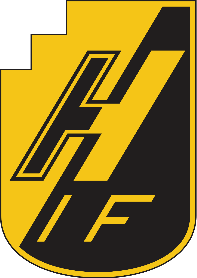 2
SÄSONGEN SOM GÅTT
Träningar: 
Onsdagar 17,15-18,15

Cuper: Eko-cup (18 maj), Kabe-cup (15/16 juni) & 
Hagadagarna (17-18 augusti)


Sammanfattning av inomhusträningen.
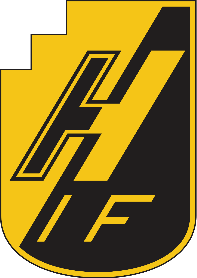 3
KOMMANDE SÄSONG
Träningar 2 gånger i veckan 
Tisdagar 		17,20-18,30
Torsdagar 	17,20-18,30

Målsättning att spela några poolspel, träningsmatcher och delta på 3-4 cuper (endagars)
Loppiscupen (4 maj)
Ekocupen (18 maj)
Kabecupen (15-16 juni)
Hagadagarna (17-18 aug)

Fotbollsskolan

Paus under Juli månad

Nya spelare 
- Nicholas
 
Någon rolig aktivitet som säsongsavslutning
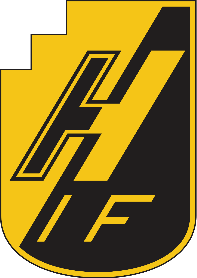 4
TRÄNING UTOMHUS
Jag och bollen och kompisarna
Spel (Anfall & Försvar)
Koordination och motorik
Tävla (detta är något vi lär barnen)
Bra lagkamrat! (Utveckla)

 Det är extra viktigt att ni har kontaktuppgifter på laget.se. Det är där vi tittar om något händer på en träning.
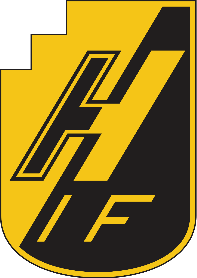 5
LAGÅLDER 8 ÅR
Föräldrarmöte
Åtaganden förälder
Funktionär Hagadagarna 1 dag
Föräldramöte 1 gång/år
Transport träningsmatcher/cup
Försäljning
Sportlotter
Annan försäljning (Lagbeslut – 80% till Lagkassa)

Medlemskap och kostnader
Medlemskap spelare/familj:  300 kr/500 kr
Träningsavgift: 600 kr
Träning & match
Träningar/vecka sommarsäsong: 2 st
Träningar/vecka vintersäsong: 1 st
Inomhus: 1 st
Konstgräs: 0 st 
Träningsmatcher: 1-3 st
Seriespel: Nej
Cuper/Poolspel : 2-6 st
Träningsläger/dag: Nej
Bollstorlek: 3
Spelform: 5 mot 5
Utbildningsnivå ledare: Tränarutbildning 

Övrigt
Bollkalle/Bollisa: Nej
Domare till yngre lag: Nej
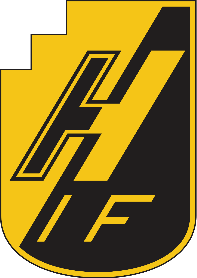 6
LAGKASSA
En lagkassa används av lagen själva till utvalda aktiviteter, t.ex cuper, träningsläger och roliga aktiviteter.
Lagkassan administreras av Hagas kassör, där pengar betalas ut vid behov. Insättning av pengar görs i samråd med kassör.

För att utöka lagkassan kan lagen själva bestämma vad de vill göra. Av intäkterna så går 20% till föreningen och 80% till laget själva.

Alla aktiviteter som genomförs för att stärka lagkassan ska anmälas till Ungdomssektionen, för att flera lag ej ska göra samma aktivitet samtidigt.
 Några exempel kan vara:
Sälja ”korvlåda”
Sälja Restaurangchansen
Sälja New Body
Sälja kakor
Sälja Haga-kaffe
Städa områden

Varje ungdomslag inom IF Haga får bidrag av föreningen till anmälningsavgift för cuper och poolspel. Summan betalas ut av föreningen direkt till den anordnande förening och pengarna passerar med andra ord inte själva laget. Mer information om beloppsgräns på bidraget finns på sidan om “Poolspel och Cuper”.
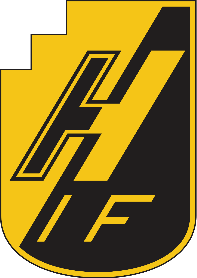 7
LAGET.SE
Haga använder laget.se som föreningssida och där har också varje lag sin egen lagsida. Här samlas all gemensam information, nyheter, dokument och kontaktinformation mm.

Som ledare förväntas du: 
Hålla spelartruppen uppdaterad
Uppmana föräldrar att hålla kontaktuppgifter uppdaterade
Lägga upp träningar och matcher i kalender
Göra närvarorapportering efter träning och match
Skicka kallelser till träning och match
Se över att medlems- och träningsavgifter är betalda

Laget.se finns också som app för att underlätta administrationen.
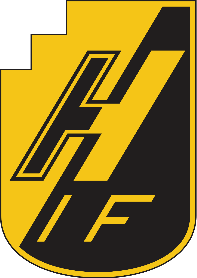 8
MEDLEMSAVGIFTER OCH TRÄNINGSAVGIFTER
Inför varje säsong så måste alla aktiva betala medlemsavgift samt träningsavgift. 

Beroende på ålder och hur många inom familjen som är aktiva så varierar kostnaderna. 

Det är dock viktigt att båda betalas, inte minst medlemsavgiften eftersom spelarens försäkring är kopplad till den.
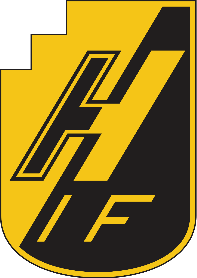 * Från året man fyller
9
FÖRSÄLJNING SPORTLOTTER
Alla spelare kommer under kommande säsong behöva sälja sportlotter. Ca 30 st. Detta gör alla spelare i hela föreningen. Även spelare I A-laget.

Ni betalar era lotter när ni får dem av oss. (adminstrivt enklast). De som inte är här får komma och hämta ut sina lotter på nästkommande träning 23/4. 

Vi kommer sälja utanför ICA i Huskvarna och Intersport (asecs). Återkommer om tider för detta. 

De lotter som blir sålda det tillfället, fördelas rättvist på deltagarna. 

Nya lotter efter sommaren.
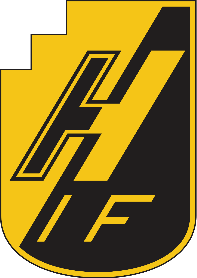 10
ROLLER INOM LAGEN
För att ha en så väl fungerande verksamhet så strävar vi efter nedanstående roller inom varje lag.

Minst 3-4 st tränare (Planering & genomförande av träning & match)
Minst 1-2 st Hjälptränare (stöttning träning & match vid behov)
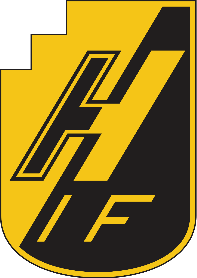 11
TRÄNINGSKLÄDER
Haga har samarbete med Intersport som tillhandahåller träningskläder till ledare och spelare till bra priser.

Det går också att beställa dessa träningskläder online, på Intersports hemsida. 

Det handlar om vindsställ, t-shirts, shorts, strumpor, mjukoveraller, väskor etc. som man kan köpa med Hagas klubbmärke tryckt på. Det är rabatterade priser och klubbmärket ingår som tryck men sedan kan man även köpa till tryck med namn om man vill.
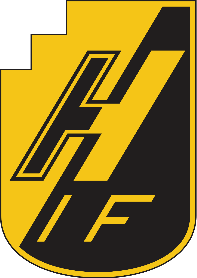 12
ANDRA IDROTTER
Generellt så uppmuntrar Haga till spelare att hålla på med flera idrotter så länge som det är möjligt.

Haga rekommenderar att spelare som håller på med flera idrotter spelar färdigt respektive säsong, innan ny idrott påbörjas (om det uppstår krockar).

Innan vintersäsong så gör också en grov uppskattning hur många varje lag kommer vara på träningarna, så ev. träning med andra lag kan samköras för att undvika tomma träningslokaler.
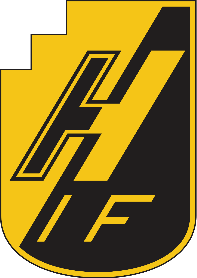 13
BELASTNINGSREGISTRET
Samtliga ledare, med kontakt till spelare under 18 år, ska visa upp en utrag ur belastningsregistret vartannat år.

Utdraget visar endast grova brott; mord, dråp, grov misshandel, människorov, sexualbrott, barnpornografibrott eller grovt rån.

Brevet kan öppnas av ledare själv, men ska visas/skickas till adminstratör inom styrelse så denne kan registrera i medlemsregister.

Om föreningen inte mottagit brev inom 2 månader, skickas en påminnelse.
Efter ännu en månad så tas beslut av styrelse att utesluta ledare från föreningen.
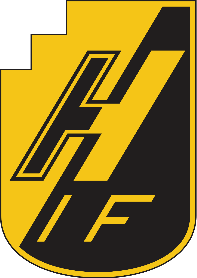 14
VI GILLAR UTVECKLING
Vi kommer även i år att filma barnen när de utför 3-5 övningar - i början av säsongen samt i slutet. 
Detta är inget vi visar upp för alla utan tanken är att ni föräldrar kan sitta hemma och samtala kring det med erat barn.
Vår målsättning är att göra detta varje säsong. Vi tror det blir ett roligt minne för barnen och skoj för oss vuxna att på ett enkelt sätt följa deras progression. 

Förslag på filmade aktiviteter
Dribbla bollen genom en teknikslinga
Skjuta bollen så högt/långt som möjligt
Kullerbytta
Springa 30m så snabbt de kan
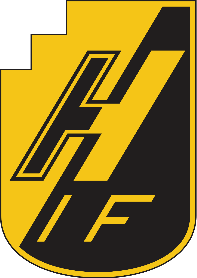 15
VARFÖR VARA AKTIV I EN FÖRENING/LAG
Bygga upp en stark fysik
Socialt sammanhang
Våga sätta mål och sedan lyckas
Ledarskap
Lära sig att jobba i grupp
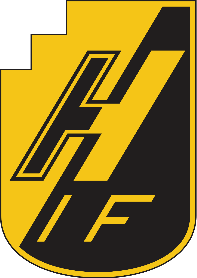 16
NI FÖRÄLDRAR ÄR VIKTIGA – NÅGRA TIPS
Lär känna ditt barns kompisar
Dela upplevelser 
Ta till vara på tiden när vi kan och får vara närvarande i deras liv. (Det kommer snart en tid när de inte vill ha oss lika nära)
Prata med barnen om hur de hade det på träningen - gärna vad de tyckte va roligt. Fokusera de det positiva.
Se till att de kommer i tid och att de har det behöver med sig. Det är också er uppgift att de har lite energi kvar i kroppen. Ni vet bäst om erat barn behöver ett litet mellanmål innan träningen. 
Ni har alltid möjligheten att finnas nära era barn under träningar. Ju tryggare de blir, ju mer klarar de sig utan er föräldrar.
Är det något ni undrar över är ni alltid välkomna att prata med oss. Under träning ska vi dock engagera oss i barnen och inte er föräldrar.
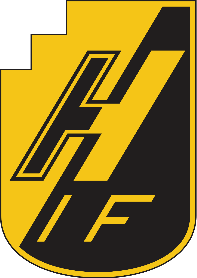 17
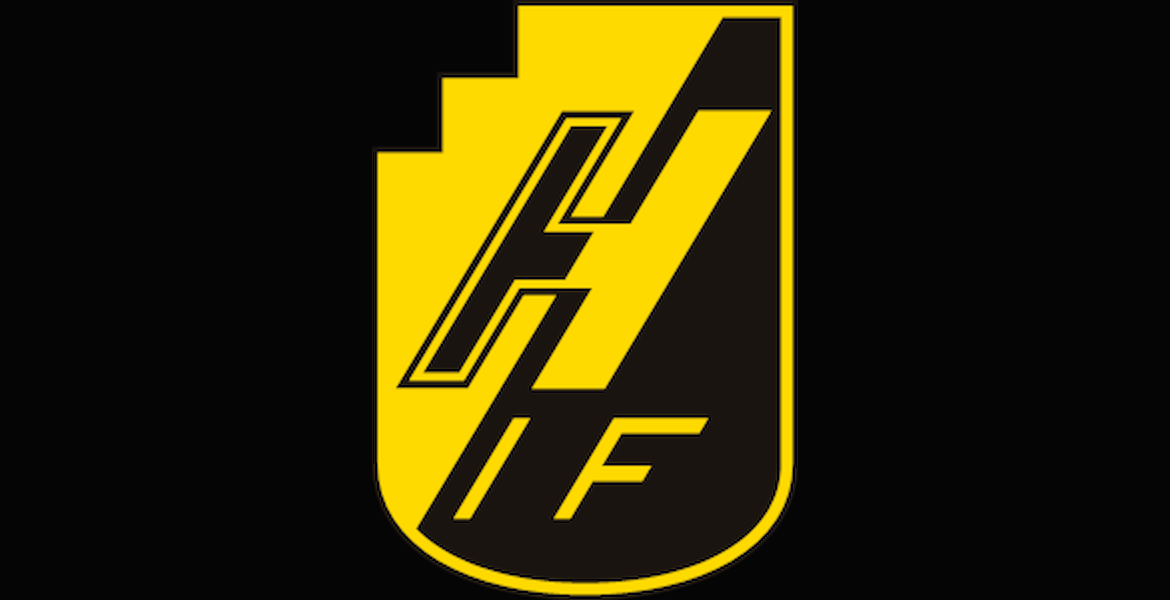 FRÅGOR?